Studiebeurzen
Marion Huibrechts
Studiebeurzen District 2140 academiejaar 2023-2024
9 studiebeurzen toegekend voor € 62,000
8 studiebeurzen van district 2140
1 global Grant

Peterclubs

RC Antwerpen Metropool: 2
RC Hoogstraten Kempen: 1
RC Leuven: 4
RC Turnhout: 1
RC Wilrijk Ter Beke: 1
Waar zitten onze laureaten ?
King’s College London
Royal College of Music London
University of Oxford
Cambridge
Vienna University of Economics and Business, Oostenrijk
University of Montréal – Quebec
Harvard University
Cornell Law School
Adelaide, Australië
Aanvragen studiebeurzen academiejaar 2024-2025
District 2140 biedt diverse studiebeurzen aan voor het Rotary jaar 2023-2024 / Academiejaar 2024-2025:
Een zevental beurzen van het District twv ± 45 000€ (totaal)
Twee GG Scholarship twv $ 30 000 elk.
Rotary Peace Fellowships

Belangrijke voorwaarden:

Aanvragen vóór 28/02/2024 
Aanvragen via een Rotaryclub van D2140
De kandidaat (m/v) woont en/of verblijft en/of studeert in het District 2140 sinds tenminste 5 jaar, en beheerst de Nederlandse taal
Documenten D2140 downloaden via de website van Rotary District 2140
https://foundation.rotary2140.org/en/content/various/show/6172
Studiebeurzen: praktijkvoorbeeld
Bryan Bille
6
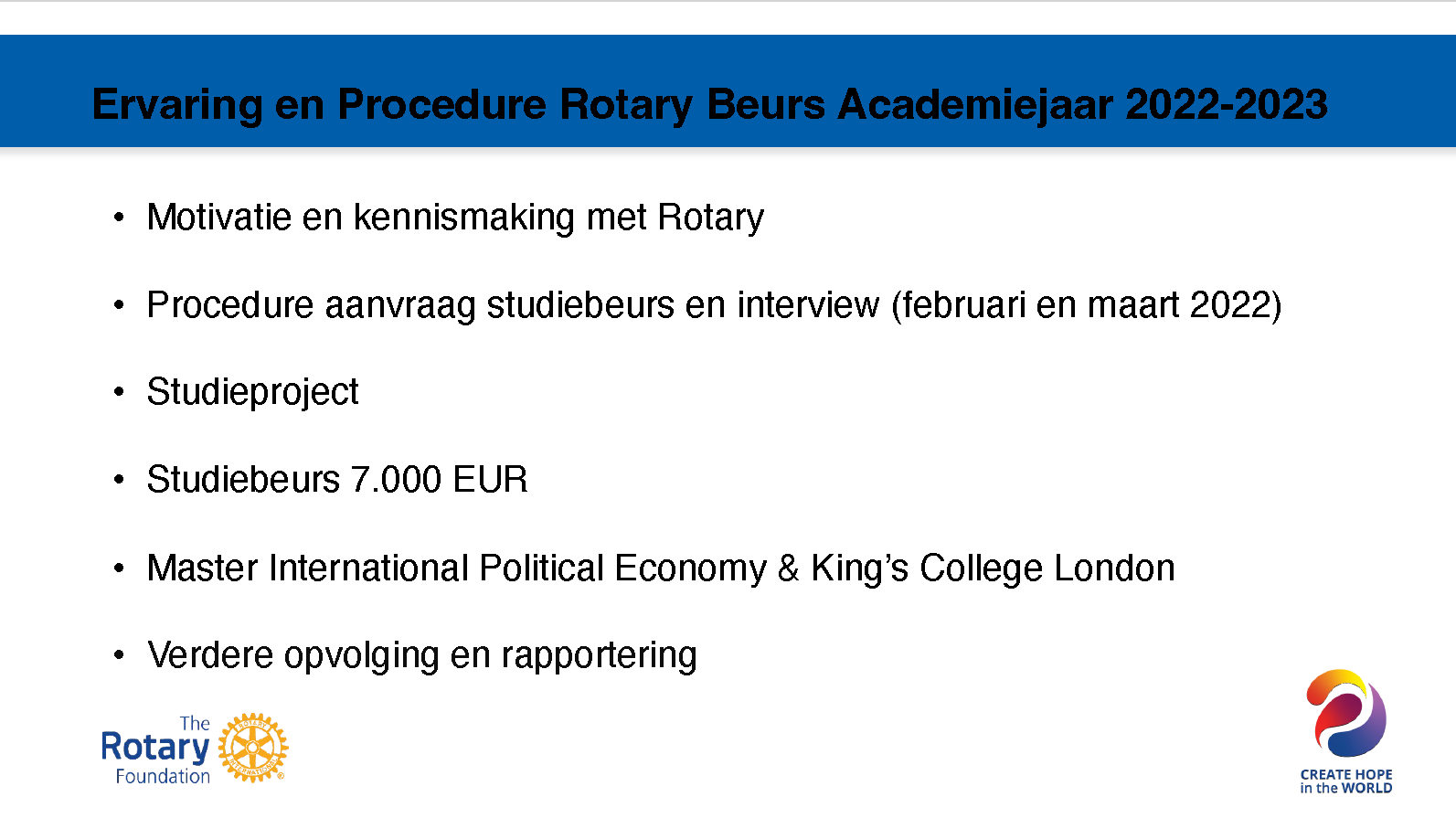 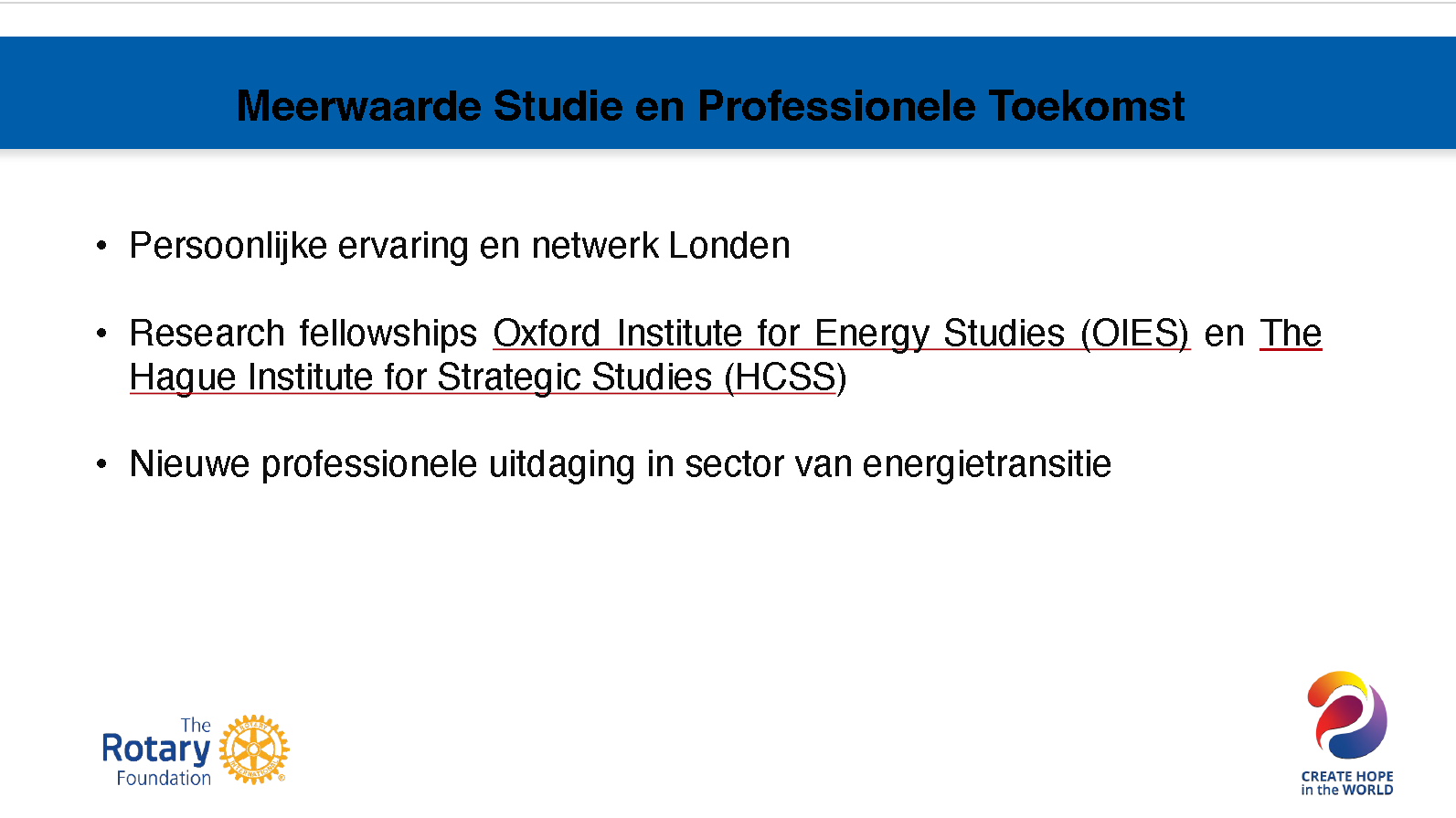 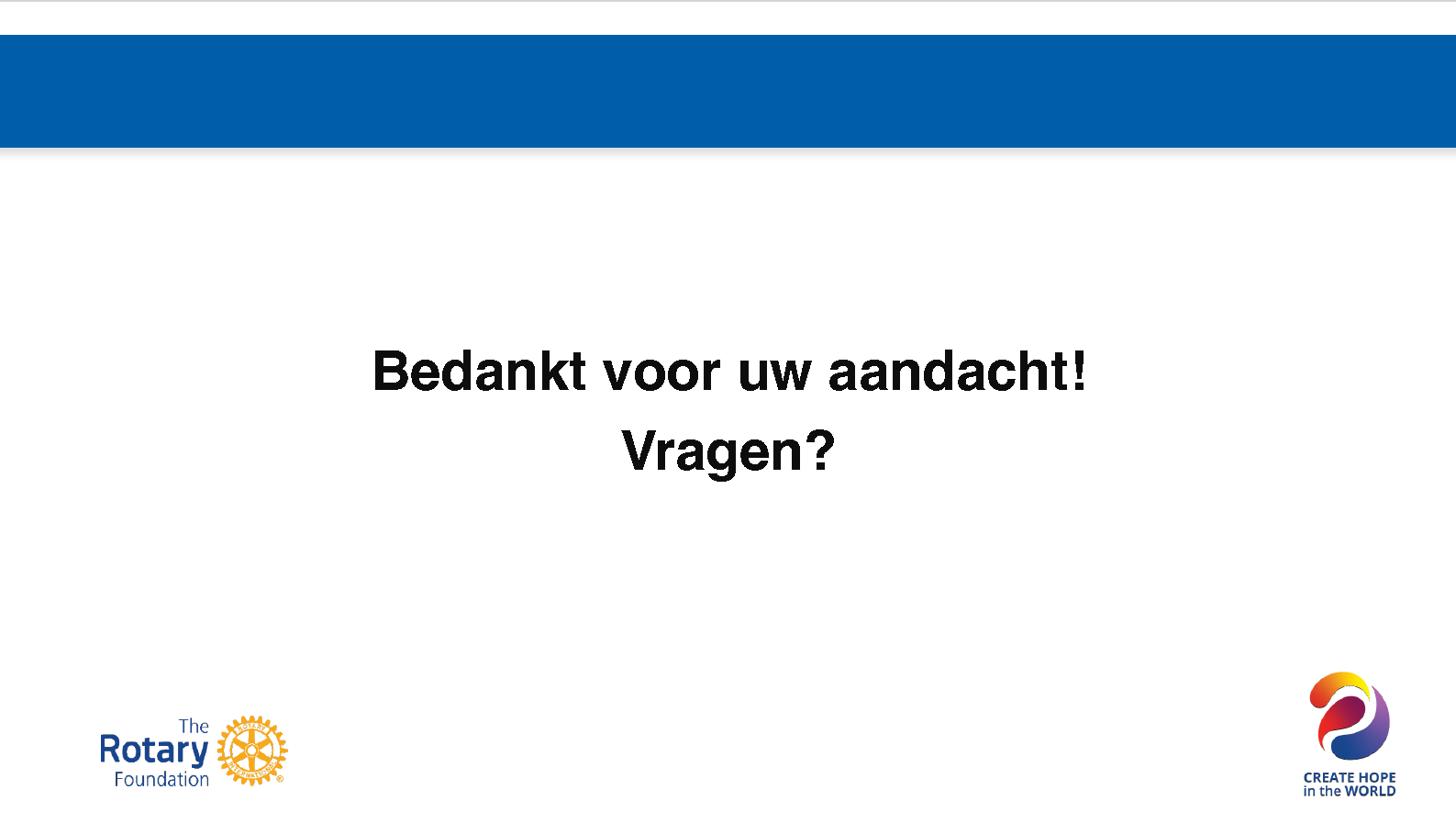